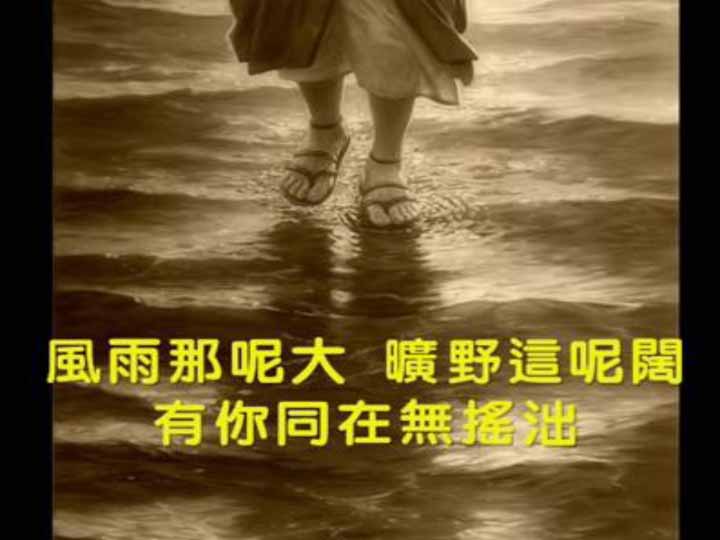 美妙主耶穌
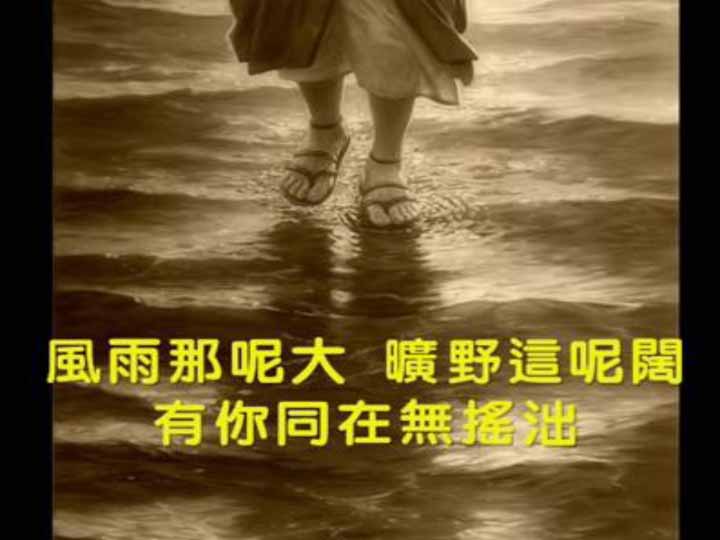 美妙主耶穌
1 美妙主耶穌
  萬有祢眷顧
  祢本是神成做世人
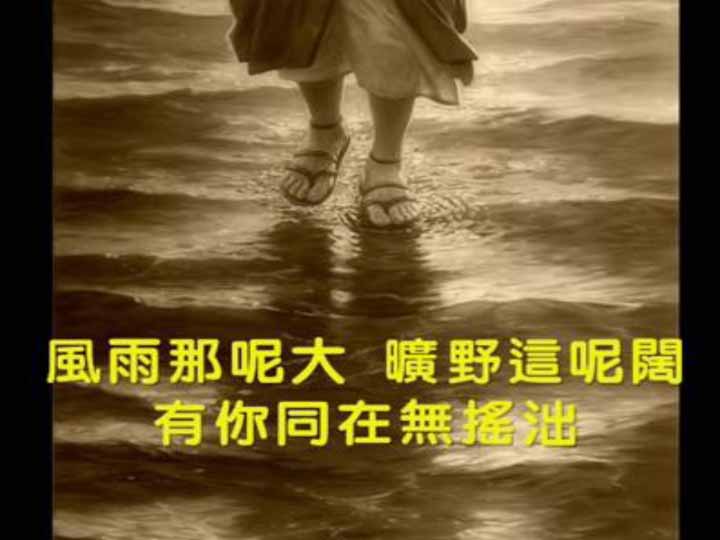 美妙主耶穌
主我所信仰
主我所尊崇
我歡喜主作我君王
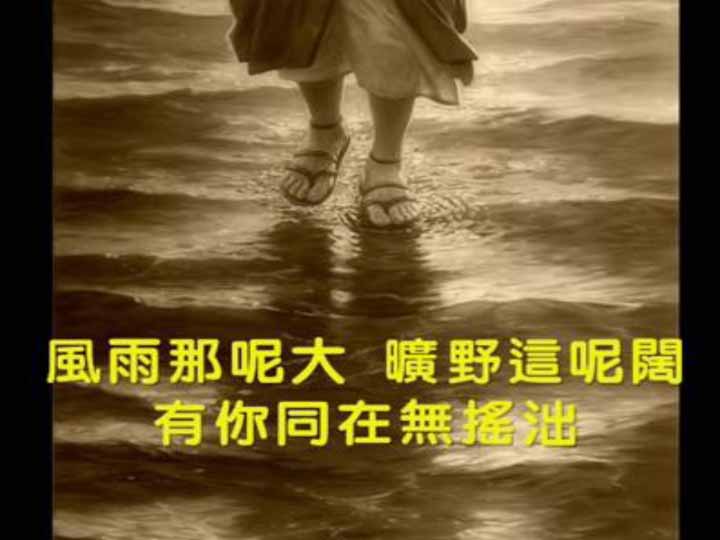 美妙主耶穌
2 青翠的草埔
  樹林的甘露
  春天美麗樹木草花
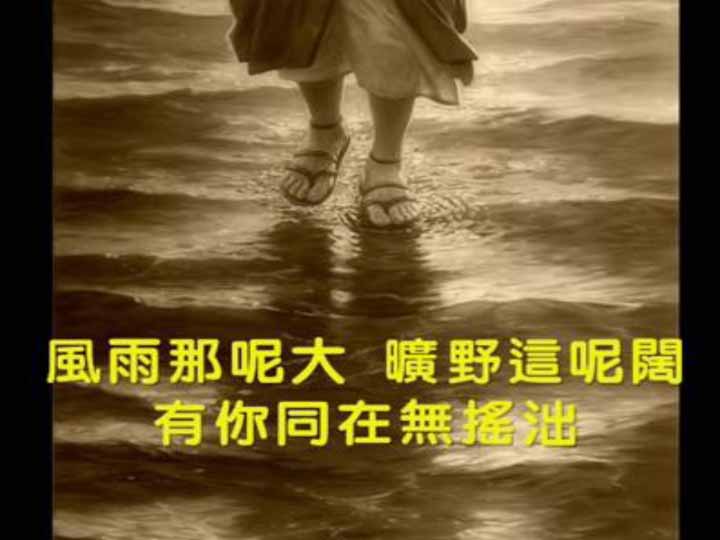 美妙主耶穌
攏不及耶穌
攏不及耶穌
祢互我憂傷變快樂
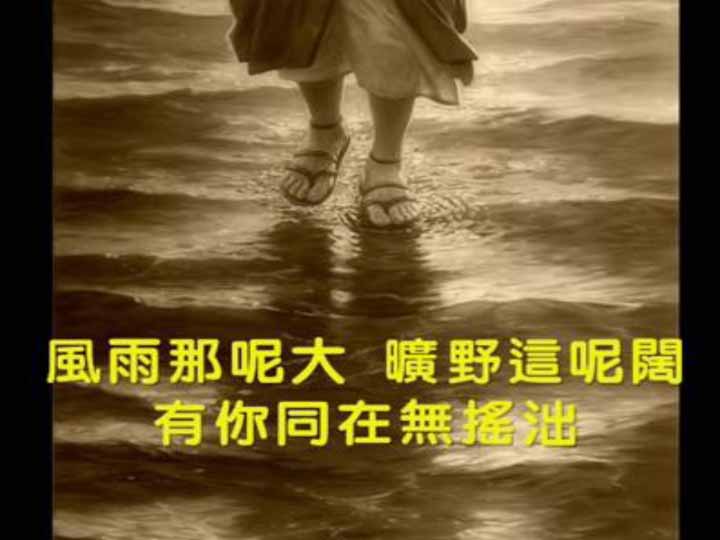 美妙主耶穌
3 美妙的君王
  萬邦所敬奉
   為著我罪歡喜降世
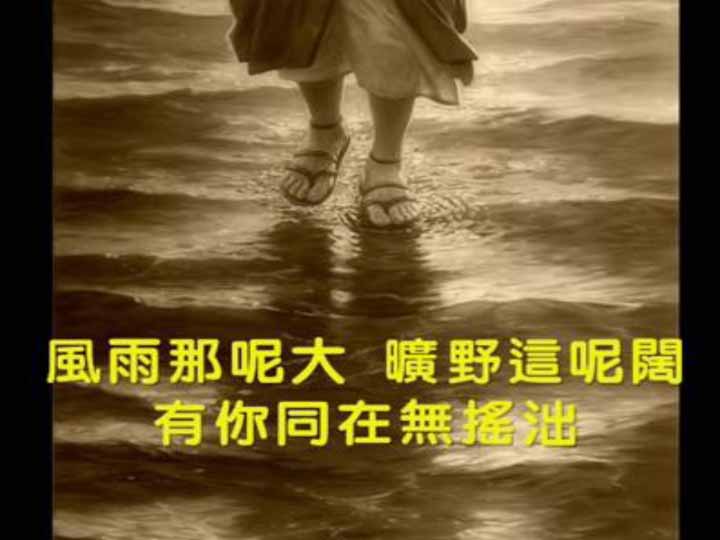 美妙主耶穌
榮光及尊貴
恩典及慈悲
永遠到永遠攏屬祢